Итоги аттестации педагогических работников 
в 2023-2024 учебном году
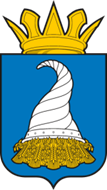 Управление образования администрации Кунгурского муниципального округа Пермского края
Динамика прохождения педагогическими работниками 
процедуры аттестации за 2022-2024 гг.
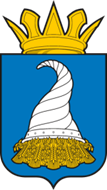 Управление образования администрации Кунгурского муниципального округа Пермского края